Using This Template
DELETE THIS SLIDE BEFORE PRESENTING
This is a template with slides and speaker notes that you can add to, cut and adjust to fit your post-election audit. There are placeholders throughout for the name of your jurisdiction, your logo/seal, audit results, etc. 

This is a version of The Elections Group’s fixed percentage audit report template and an additional way to share your audit results and process with the public. 

The next slide has an icon library. Copy and paste the icons that help describe the steps of your audit process or your key takeaways. 

If you would like assistance with this presentation, from additional icons to formatting your jurisdiction’s audit data, contact The Elections Group’s Communications Resource Desk team. We’re here to help!
Icon Library
DELETE THIS SLIDE BEFORE PRESENTING
Use these icons to help describe each step of your audit and your key takeaways. If you need a different icon, contact The Elections Group’s Communications Resource Desk team. We’re here to help!
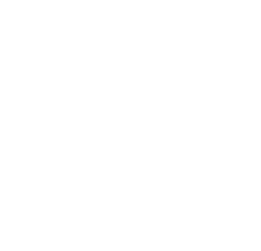 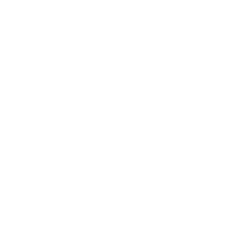 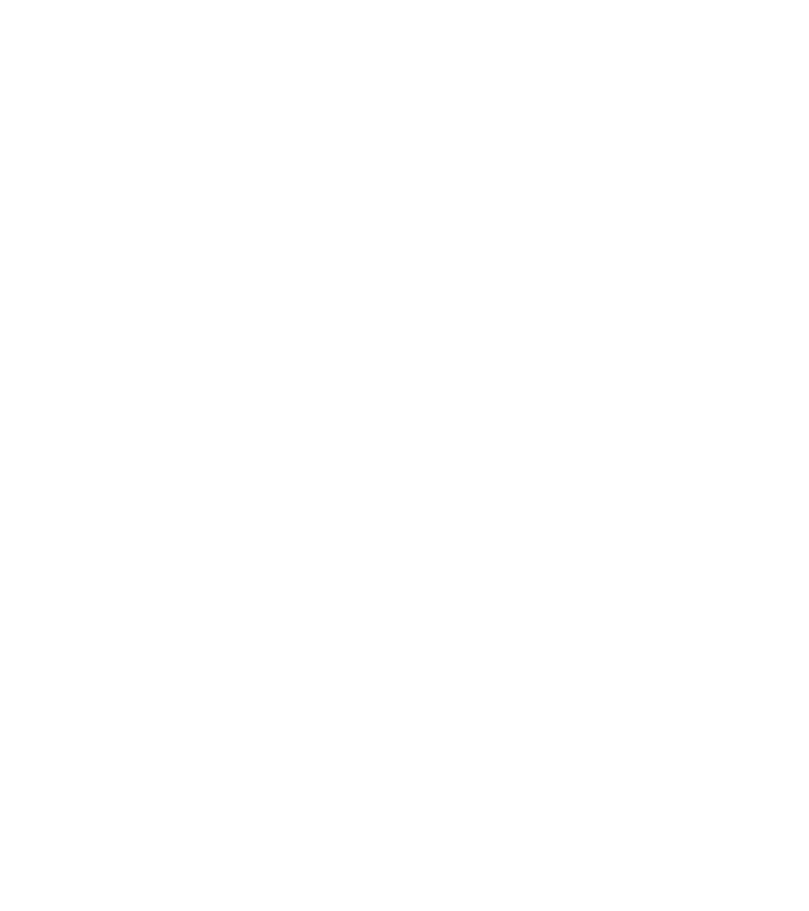 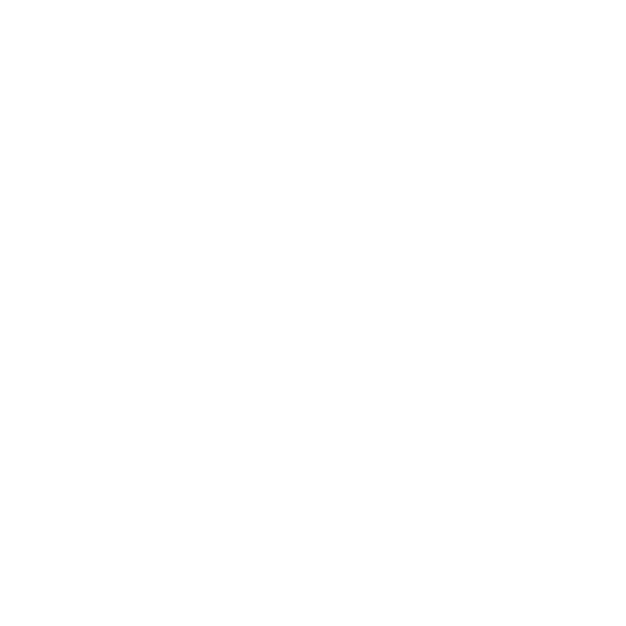 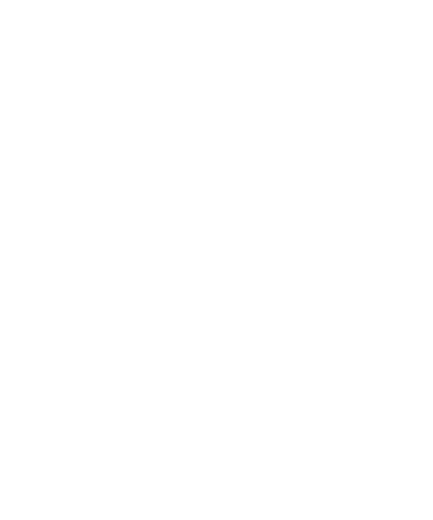 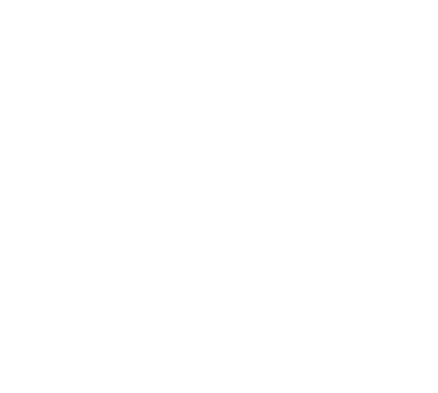 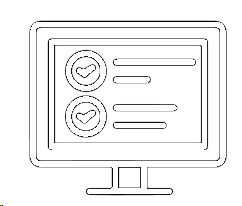 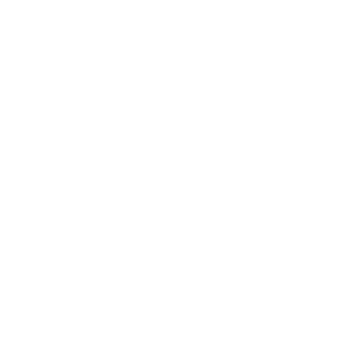 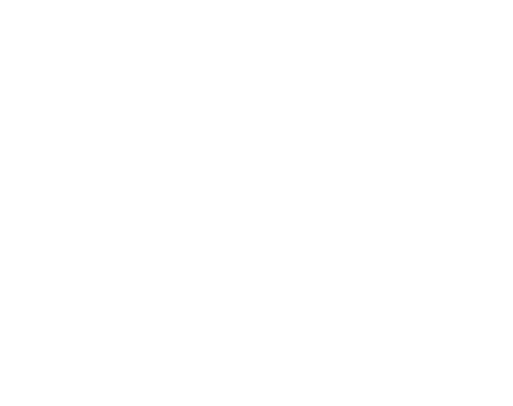 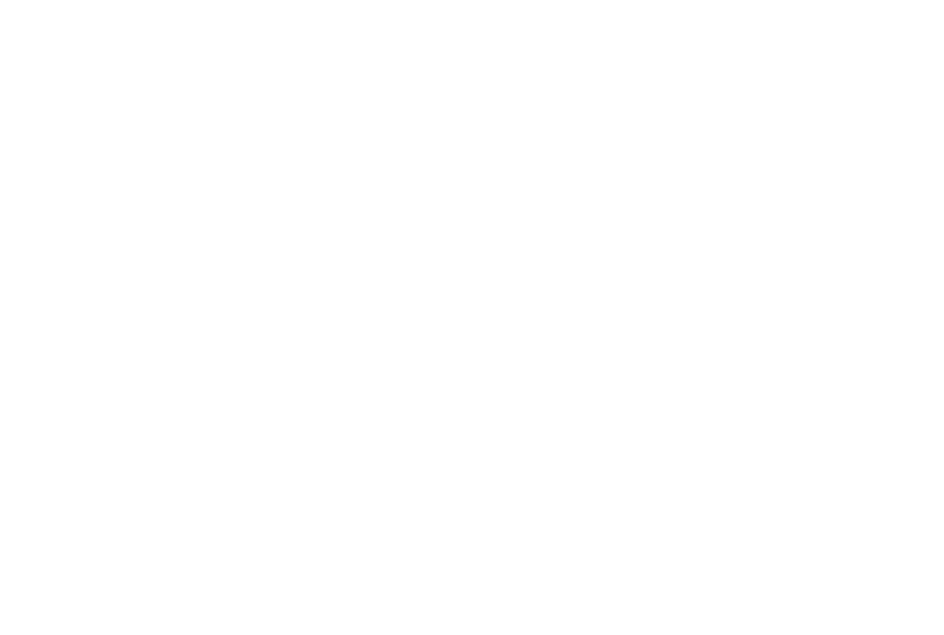 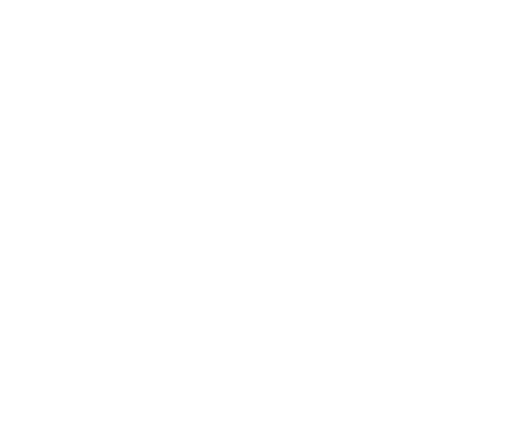 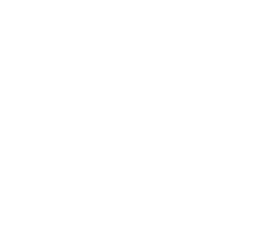 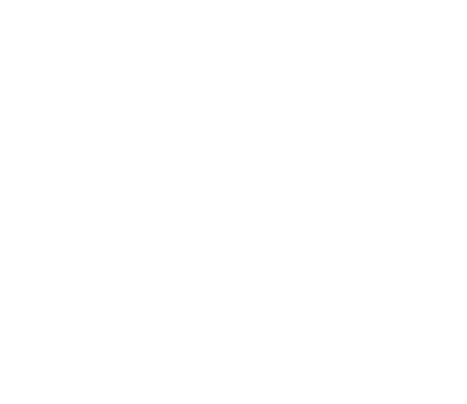 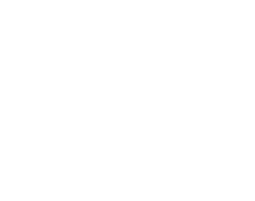 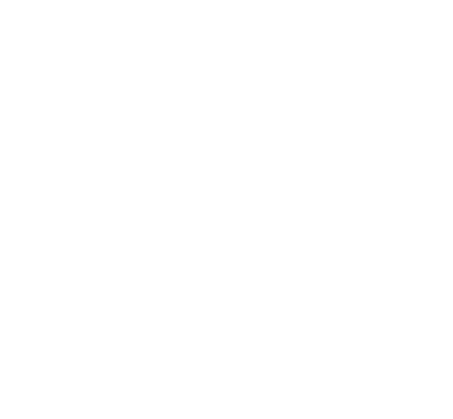 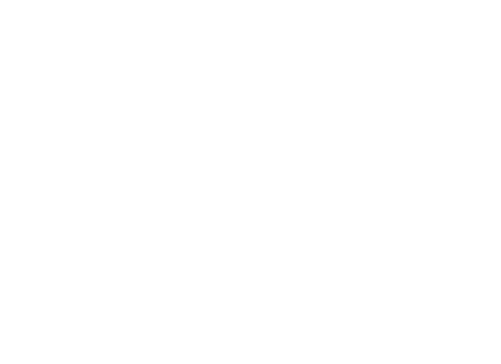 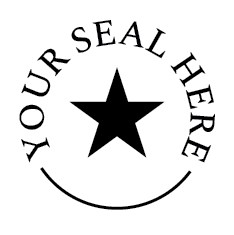 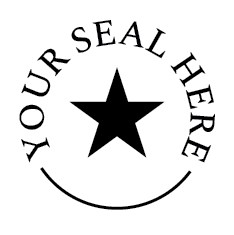 YOUR COUNTY AUDIT REPORT
2024 General Election
What is a risk-limiting audit?
[Speaker Notes: So, what is a risk-limiting audit?]
What is a risk-limiting audit? (RLA)
A post-election audit where a random sample of voted ballots is manually reviewed to verify that the reported election results are correct. As the name suggests, an RLA reduces the risk of confirming the wrong winner.
[Speaker Notes: It’s a post-election audit where a random sample of voted ballots is manually reviewed to verify that the reported election results are correct. Jurisdictions conduct risk-limiting audits or RLAs because they reduce the risk of confirming the wrong winner. So, what is a risk limit? A risk limit is the highest chance that the audit might miss an incorrect outcome if there is one. For example, a 5% risk limit means that in at least 95% of cases, the RLA will catch any problem with the original results.]
Why do we conduct RLAs?
[Speaker Notes: So, we know what an RLA is: Why do we do them?]
Why do we conduct RLAs?
They are an effective and efficient way to check that ballots are counted accurately during an election. 

Thanks to statistics, if enough random ballots match the official machine count, we can trust the election results are accurate.
[Speaker Notes: We audit election results to ensure the tabulation equipment accurately counted votes and to verify the election results. [Your County] uses RLA or risk-limiting audits for two major reasons: they are effective and efficient. We randomly select and review enough ballots to show that the results are accurate.]
The Basics
November #, 2024
## bipartisan audit teams
Risk-Limiting Audit
Your County Election Office
[Speaker Notes: Here are the basics. On November [#], [XX] days after the election, [##] bipartisan audit teams (or team members if that’s more accurate for your jurisdiction) came together at the [Your County Election Office] to conduct a post-election risk-limiting audit.]
By the Numbers
## total contests
# contests selected for audit:
[Statewide] Contest
[Countywide] Contest
#% risk limit
set by [secretary of state]
## bipartisan audit board members
retrieve randomly selected ballots, examine them and enter the selections in the audit software
[Speaker Notes: There were [##] contests on the [Your State] ballot in November, and the secretary of state selected one statewide contest for the audit: [Contest1]. [Your County] selected a countywide contest: [Contest2]. 

In an RLA, the number of ballots reviewed and checked by hand depends on the results of the election contests being audited. The closer the election results, the more ballots need to be checked. But first, the [secretary of state] set the risk limit for the audit. For this post-election audit, the [secretary of state] set a risk limit of [#%] – which translates to at least a [##%] confidence rate in the results. 

To help put the risk-limit and number of ballots audited in perspective: A 1% risk limit often requires about twice as much counting as a 10% risk limit since the confidence rate is higher for a 1% risk limit. And races decided by a wide margin typically require less counting than closer races to verify the result.

For [Your County’s] post-election RLAs, specific ballots are selected and reviewed. 
The audit team looks at each ballot and uses audit software to record the choices marked on each selected ballot exactly as they appear.]
By the Numbers
# discrepancies
identified, investigated, and explained during audit
###,###
mail ballots counted

###,###
in-person ballots counted
###,###
total ballots counted
##,###
mail ballots audited

##,###
in-person ballots audited

#,### ballots
randomly selected for audit
99% confidence
highest possible confidence ratefor an audit of this type
[Speaker Notes: In this election, we counted [###,###] mail ballots and [###,###] in-person ballots for a total of [###,###] ballots. Every single ballot had an equal chance of being selected for the audit.

With two contests selected and a risk limit of [#]%, we randomly selected and reviewed [#,###] ballots. We found [no/#] discrepancies or differences between the original election results for these contests and the results entered by hand and tabulated by the audit software. [If discrepancies, explain them here.] 

The highest possible confidence rate for an RLA is 99%, and this audit achieved a [##]% confidence rate, which is above the rate required by the [secretary of state]. The high level of accuracy means that the audit teams did not need to count additional ballots. So, the audit concluded.]
Audit Process
STEP 1: During the ballot scanning process, each ballot was given a unique identifier, and batches of scanned ballots were logged in a ballot manifest.
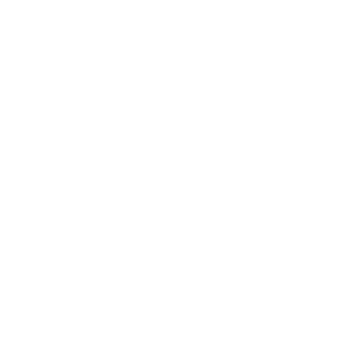 [Speaker Notes: Now that we’ve previewed the numbers and results of the audit, let’s briefly walk through[Your County’s] audit process.

Preparation for the post-election audit starts during the election itself. Step 1 is giving each ballot a unique identifier – or numerical code – so it can be selected at random for the audit using that 20-digit “seed.” Next, the number of ballot cards scanned, unique identifiers and storage locations are logged or captured on a spreadsheet called a ballot manifest. This information is critical for Step 4 of the audit process.]
Audit Process, continued
STEP 2: After the election results report is made public, the ballot manifest and cast vote record (CVR) files from the voting system are uploaded into the audit software.
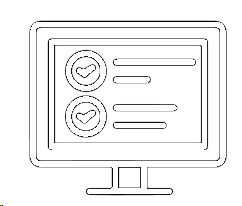 [Speaker Notes: After the unofficial election results are made public, the audit team uploads two spreadsheet files into the audit software: the ballot manifest spreadsheet and the cast vote record spreadsheet, which has a record of how the tabulation machine counted each ballot and the choices made on each ballot.]
Audit Process, continued
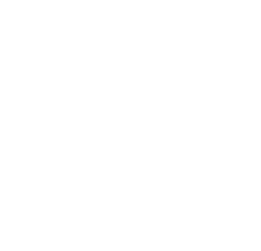 STEP 3: The secretary of state rolls 20 10-sided dice to create a random 20-digit number or “seed,” which the audit software uses to select ballots from each county’s ballot manifest.
[Speaker Notes: In Step 3, to identify ballots for the audit, the secretary of state rolls 20 10-sided dice to create a random 20-digit “seed” or number. 
This number serves as the starting point of a random sequence of numbers generated by the computer. Once those numbers are generated, the audit software matches them with the ballot identifier numbers. These are the ballots selected for audit.]
Audit Process, continued
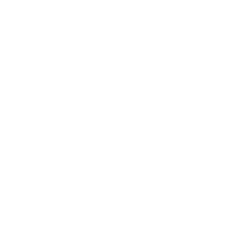 STEP 4: The selected ballots are then retrieved.
[Speaker Notes: In Step 4, audit team members pull the selected ballots from storage. The identifier numbers are not connected to any voter information, which preservers ballot secrecy.]
Audit Process, continued
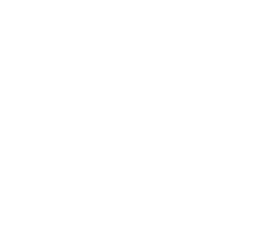 STEP 5: The audit teams verify they have the correct ballots by matching the unique identifiers on the ballots to those on the retrieval list.
[Speaker Notes: Step 5 is a quality assurance step. We don’t start reviewing ballots until we confirm we have correctly selected the ballots identified at random by the software using the 20-digit seed.]
Audit Process, continued
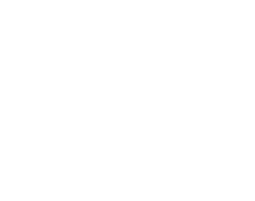 STEP 6: Bipartisan audit board members examine each ballot and enter the voter’s choices exactly as they appear into the audit software.
[Speaker Notes: Step 6 is when we start examining ballots. We look at each one and enter the choices marked on each selected ballot exactly as they appear into the audit software.]
Audit Process, continued
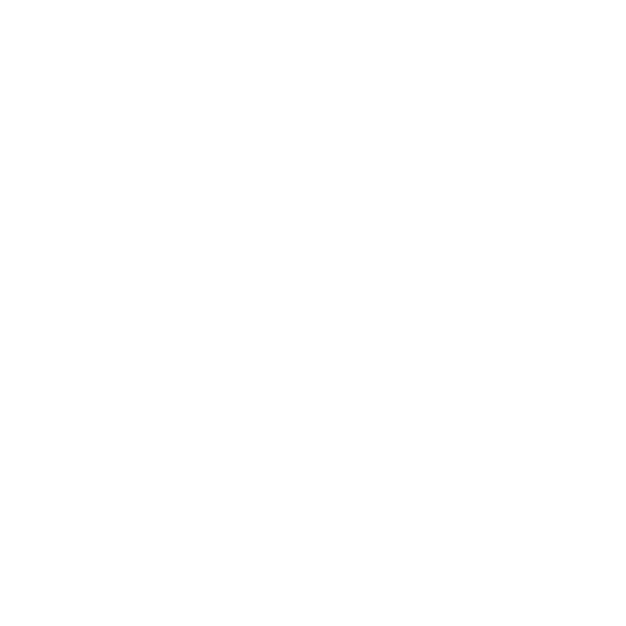 STEP 7: After all jurisdictions have completed the review and documentation process for their audited ballots, the audit software compares the recorded voter choices to the CVR, checking for any differences between the two.
[Speaker Notes: Step 7 is the final step. This is when the audit software compares the votes entered by the audit team directly from the ballots with the votes recorded for those same ballots on the Cast Vote Record spreadsheet, which is produced by the tabulator machine when polls close. If there are any difference, the audit team investigates further and may examine more ballots to ensure accuracy. If there are no differences, the audit concludes, and the election results are ready to be certified or made official.]
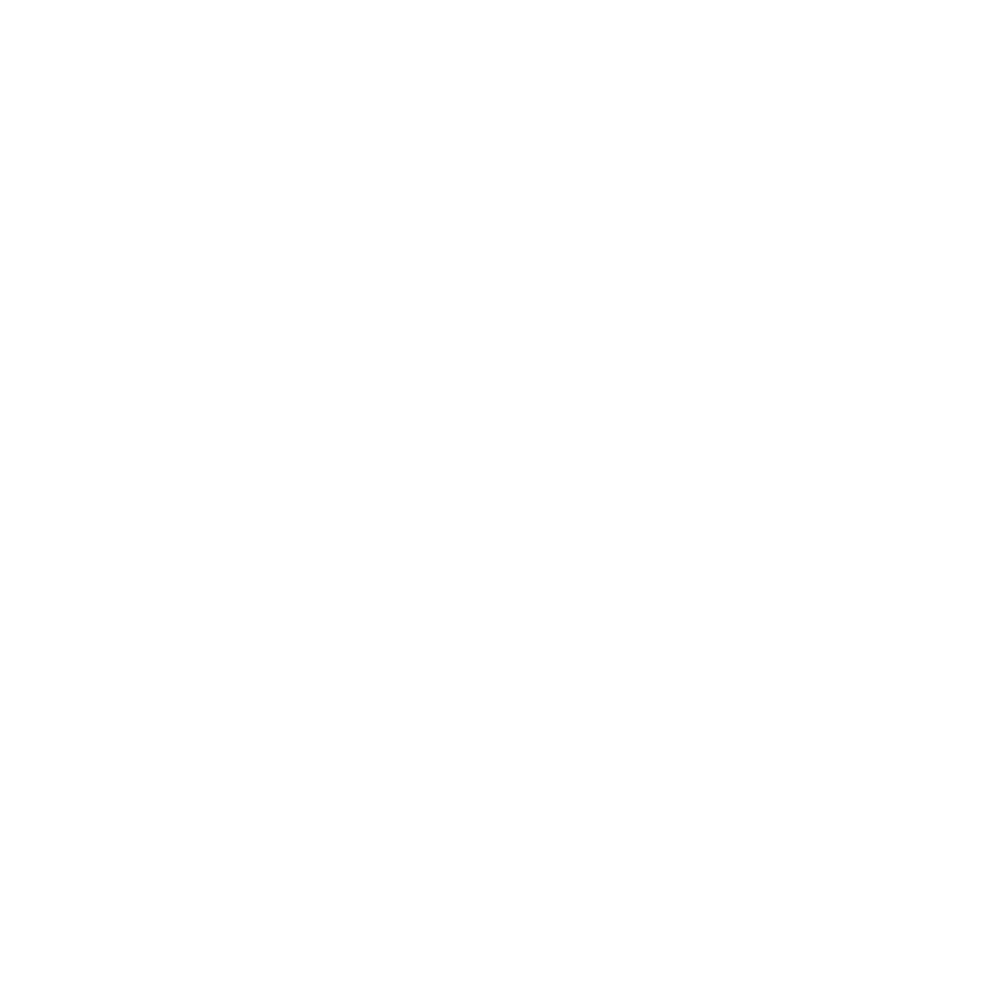 Key Takeaways
Bipartisan teams All audit teams were made up of members from different political parties. This helped observers to recognize that audits are not political exercises. Audits are conducted to confirm that the equipment accurately counted votes and to verify the election results.
SecurityAll ballots were logged and in secure storage until the randomly selected ballots were retrieved for the audit. Only audit team members could access the selected ballots during the audit. As soon as the audit concluded, the selected ballots were returned to secure storage. Each step was logged and conducted in teams.
RandomnessBy rolling 20 different 10-sided dice to create a 20-digit “seed” and then tasking the computer to generate random sequences of numbers  from that stating point, the secretary of state ensured that the ballots selected for the audit were random.
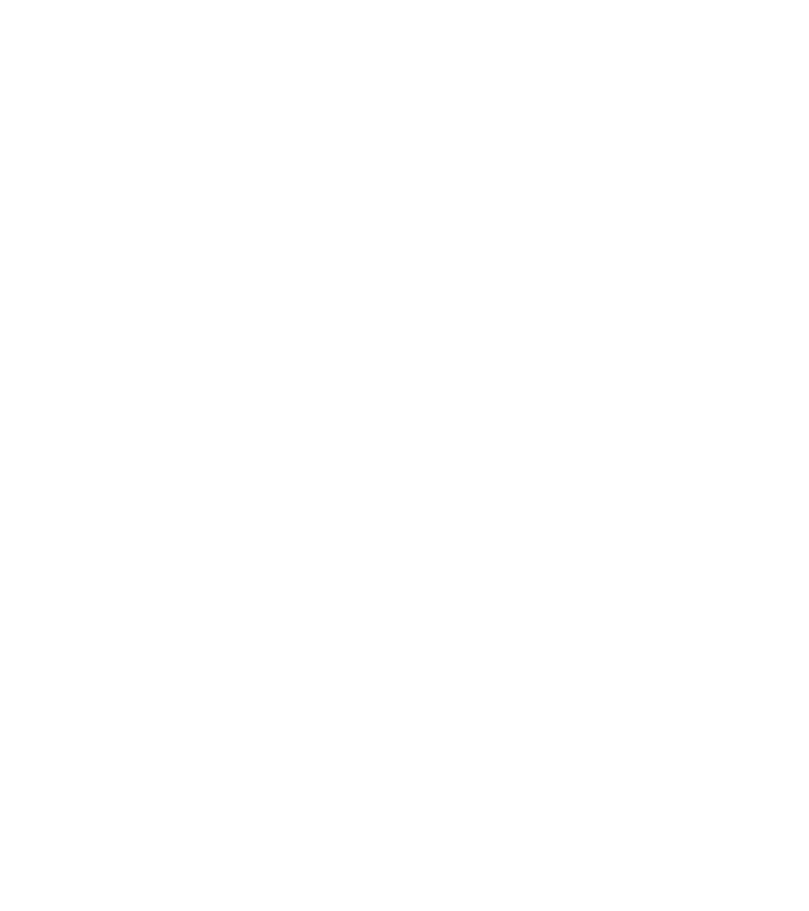 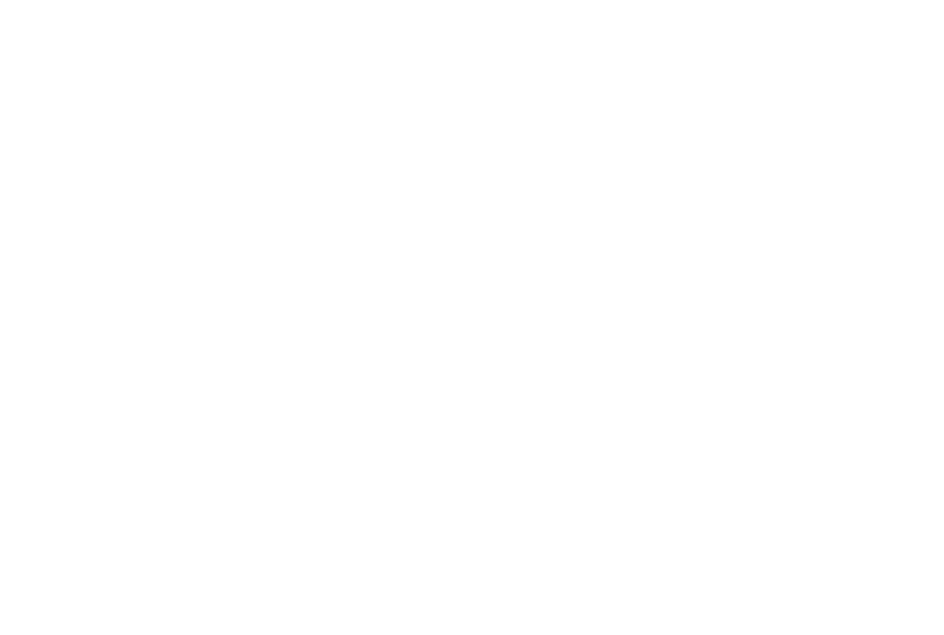 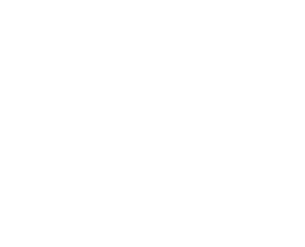 [Speaker Notes: This was a successful audit on all levels, but particularly because we used bipartisan teams to conduct the audit, ensured that ballots were secure before, during and after the audit, and used a highly random method to select ballots for the audit.]
Questions?
[Speaker Notes: With that, I can take questions.]